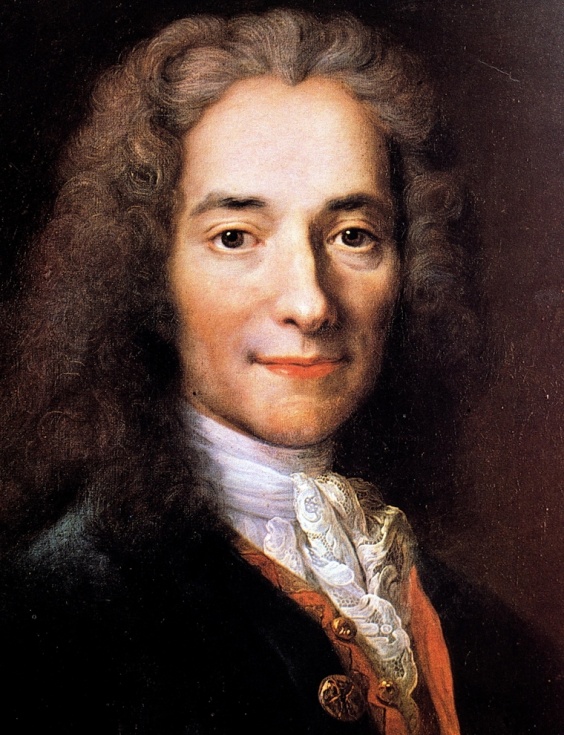 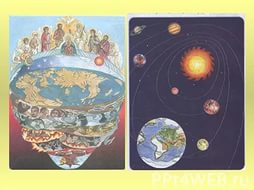 Тема: Век Просвещения
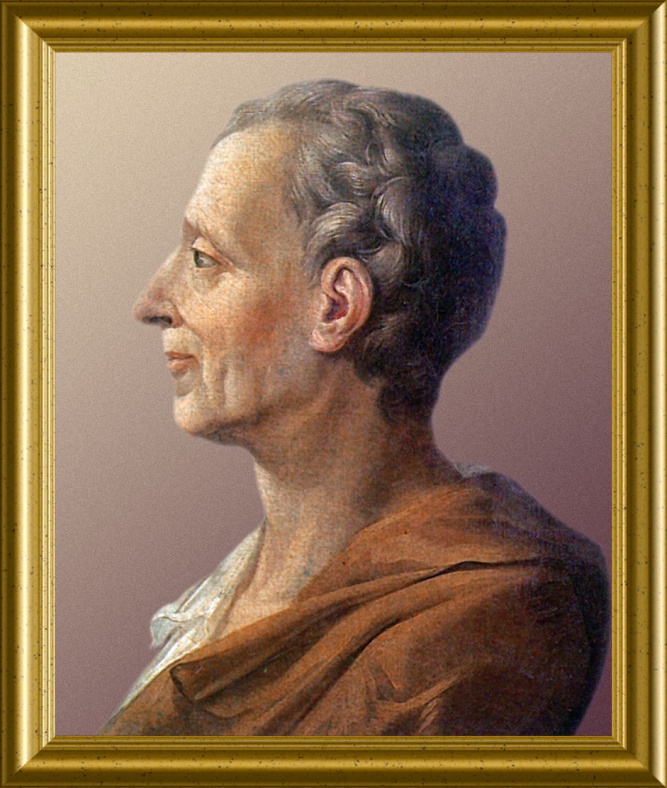 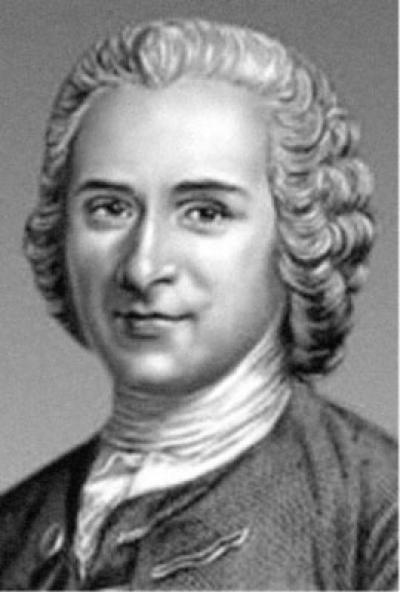 Выполнила:
Учитель ГБОУ СОШ № 277 
Василенко А.А.
План урока:
Причины возникновения века просвещения
Философы-просветители
Влияние идей просветителей на развитие общества
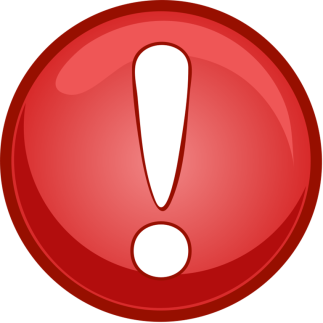 Словарик:
Век просвещения – это этап развития научной, философской, общественной мысли.
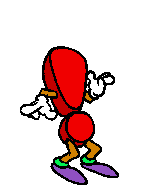 Вспомним…
Как вы думаете, что послужило причинами возникновения эпохи просвещения?
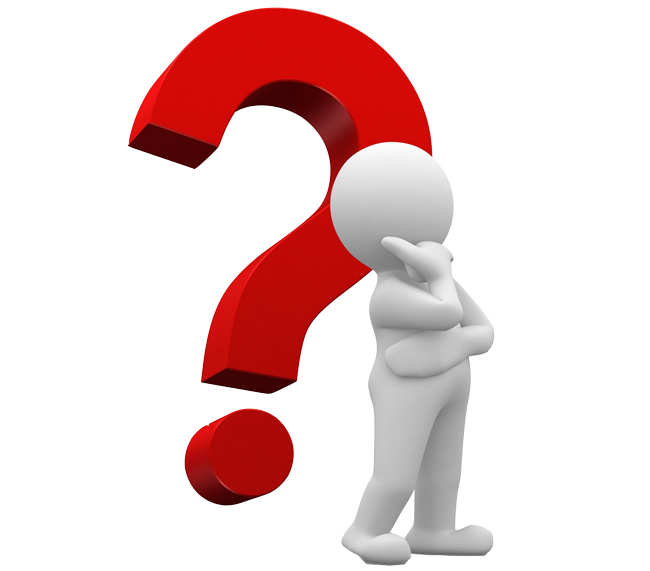 Причины возникновения века просвещения
Вера в неисчерпаемые силы и возможности человека!
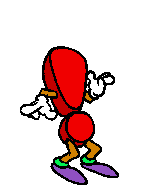 Философы-просветители
Франсуа Вольтер 
(1694-1778)
Противник деспотизма, феод.порядков, католической церкви.
Свобода, равенство.
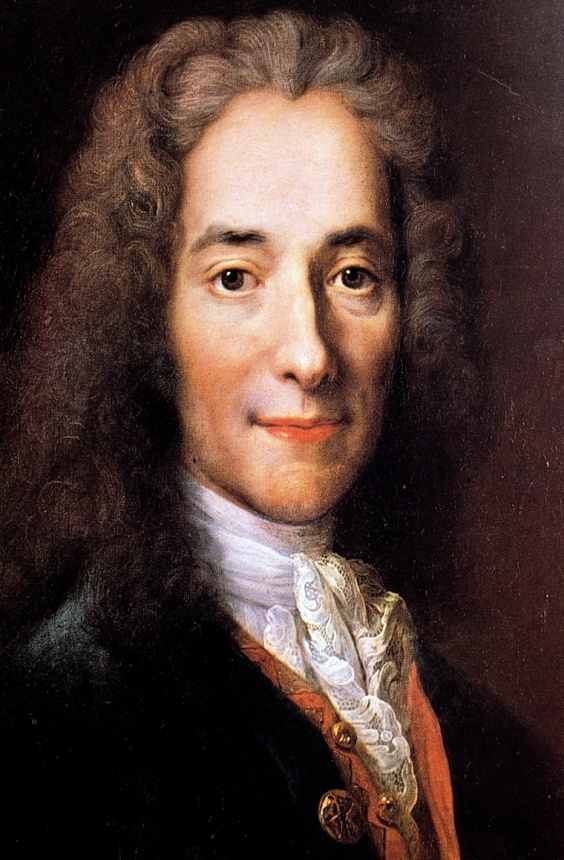 Задание № 1(письменно)
Выпишите основные положения из биографии:
Влияние идей просветителей на развитие общества
Главный девиз- «Наука и прогресс»
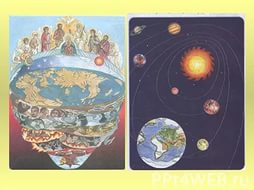 Задание № 2 (устно)
Вывод: «Сегодня на уроке мы узнали»…
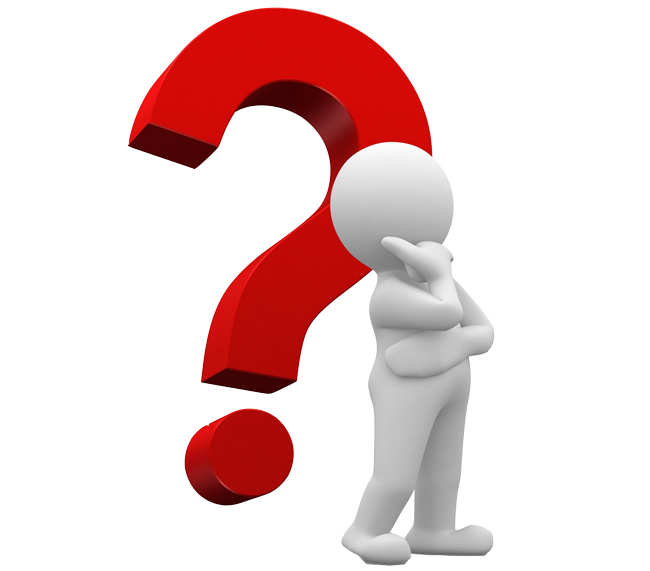 Домашнее задание:
П.19 - пересказ
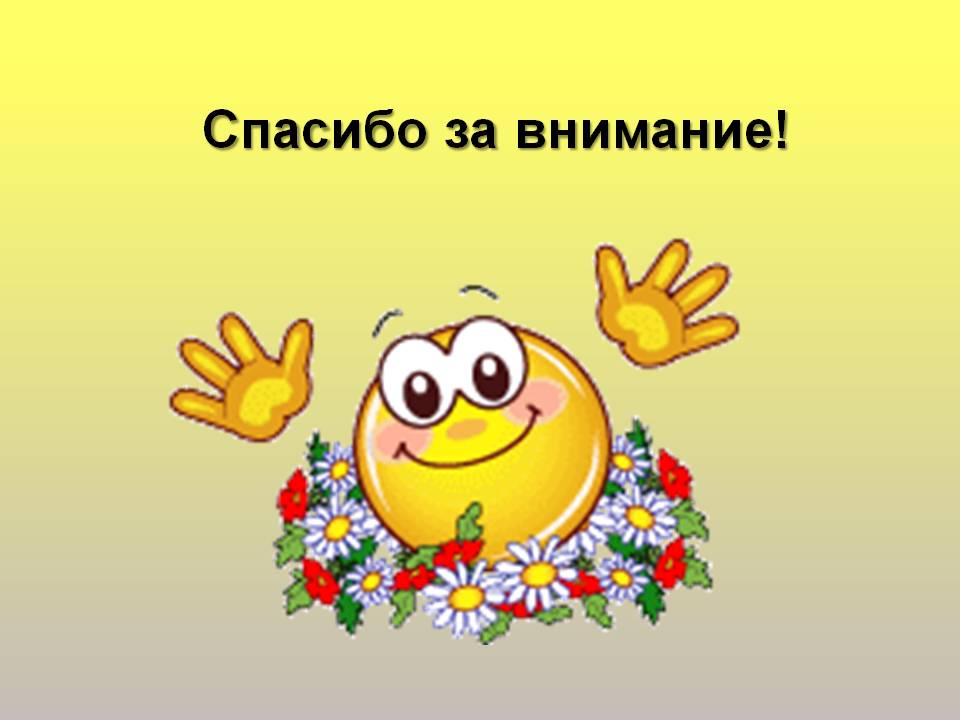